CHỦ ĐỀ 2
PHÉP CỘNG, PHÉP TRỪ TRONG PHẠM VI 20
BÀI 11
PHÉP TRỪ (QUA 10) TRONG PHẠM VI 20
Tiết 4
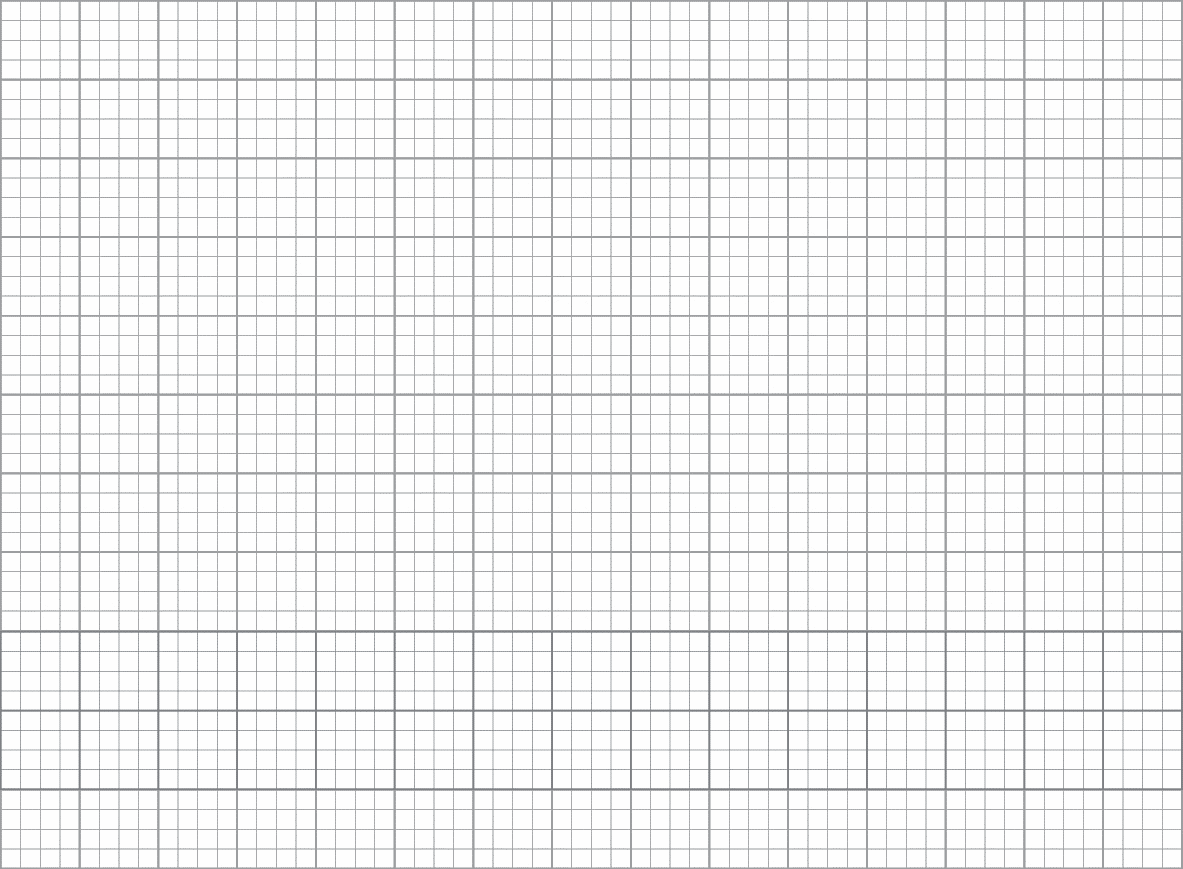 Thứ Sáu ngày 15 Ǉháng 10 năm 2021
TǨn
PǗ˛p Ǉrừ (Ǖίa 10) ǇrΪg ιạm ν΅ 20
(TΘĞt 4)
[Speaker Notes: GV hướng dẫn HS cách trình bày nội dung đoạn văn vào vở. 
Đầu đoạn cần lùi 1 ô li to. Viết hoa đúng quy cách…]
1
Tính nhẩm
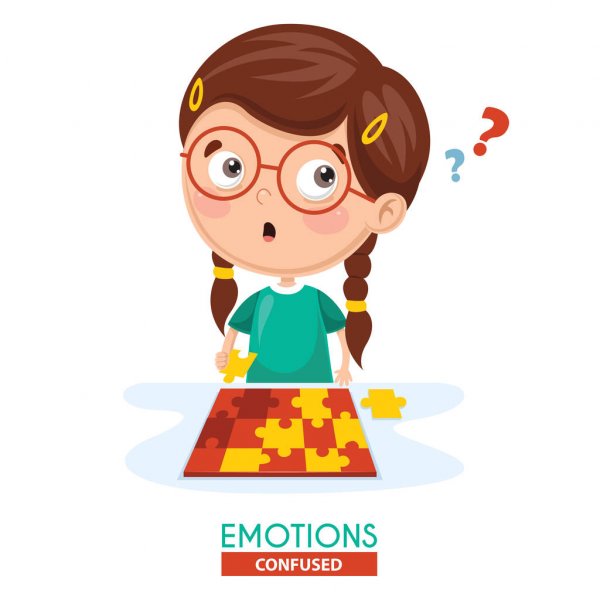 9
9
8
8
16 – 7 =
16 – 8 =
17 – 8 =
17 – 9 =
16 – 9 =
18 – 9 =
?
?
?
?
?
?
9
7
2
Số?
9
8
9
9
8
7
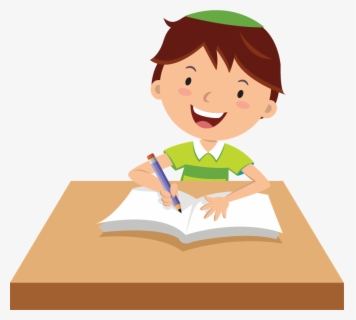 Cánh diều nào ghi phép trừ có hiệu lớn nhất? Cánh diều nào ghi phép trừ có hiệu bé nhất?
3
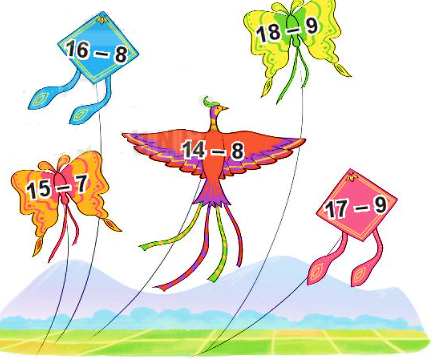 8
Lớn nhất
9
8
Bé nhất
6
8
Mai hái được 16 bông hoa, Mi hái được 9 bông hoa. Hỏi Mai hái được hơn Mi bao nhiêu bông hoa?
4
Tóm tắt:
Mai            : 16 bông hoa
Mi              : 9 bông hoa
Mai hơn Mi: … bông hoa?
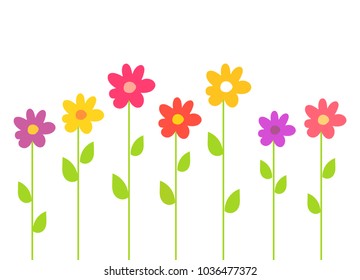 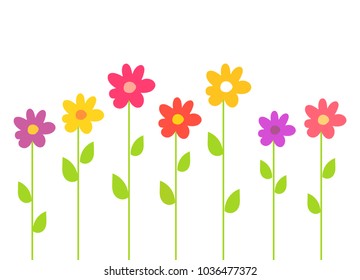 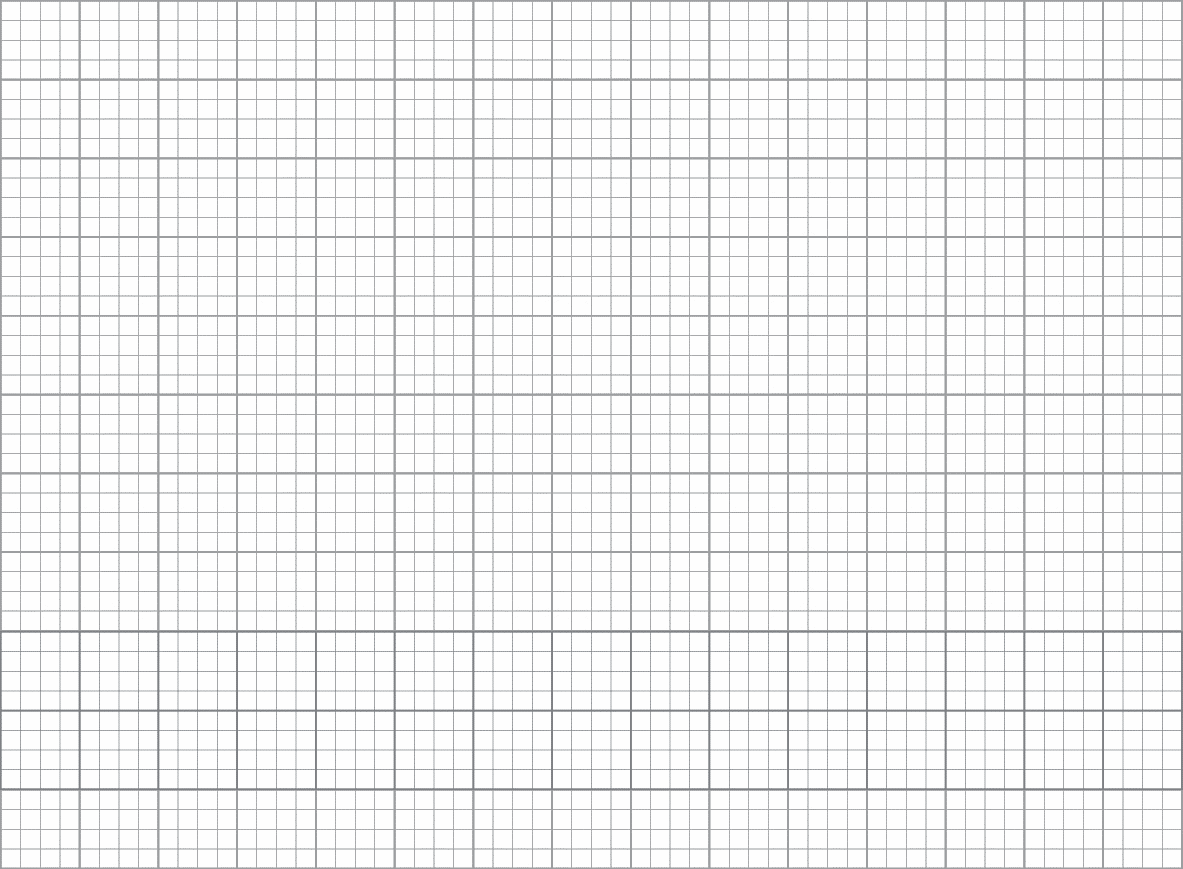 Bài 4 trang 45
Tóm tắt:
Mai       : 16 bông hΞ
Mi        : 9 bông hΞ
Mai hơn Mi : … bông hΞ?
Bài giải
Mai hái đưϑ hΩ Mi số bŪg hΞ là:
16 — 9 = 7 (bŪg)
Đáp số: 7 bŪg hΞ
[Speaker Notes: GV hướng dẫn HS cách trình bày nội dung đoạn văn vào vở. 
Đầu đoạn cần lùi 1 ô li to. Viết hoa đúng quy cách…]
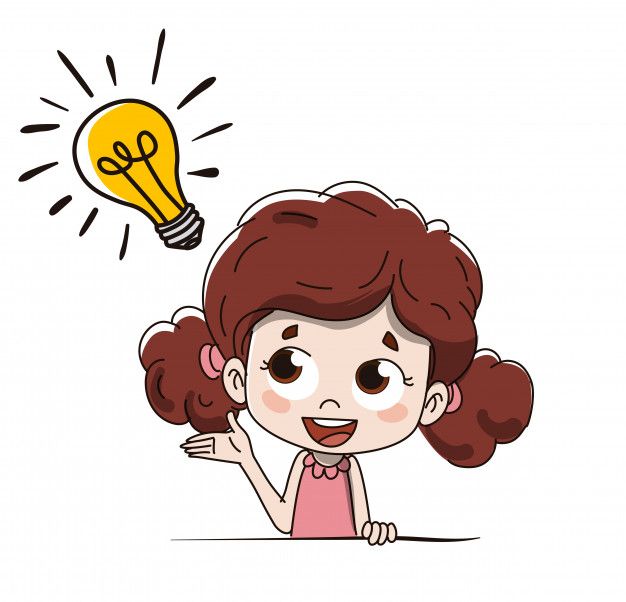 5
>, <, = ?
=
8
<
?
?
>
6
6
8
16 – 8         8

      
     15 – 9         7
b) 17 – 9          13 – 7 

      
     18 – 9         15 – 6
?
?
=
9
9
Củng cố bài học
Hương Thảo: tranthao121004@gmail.com